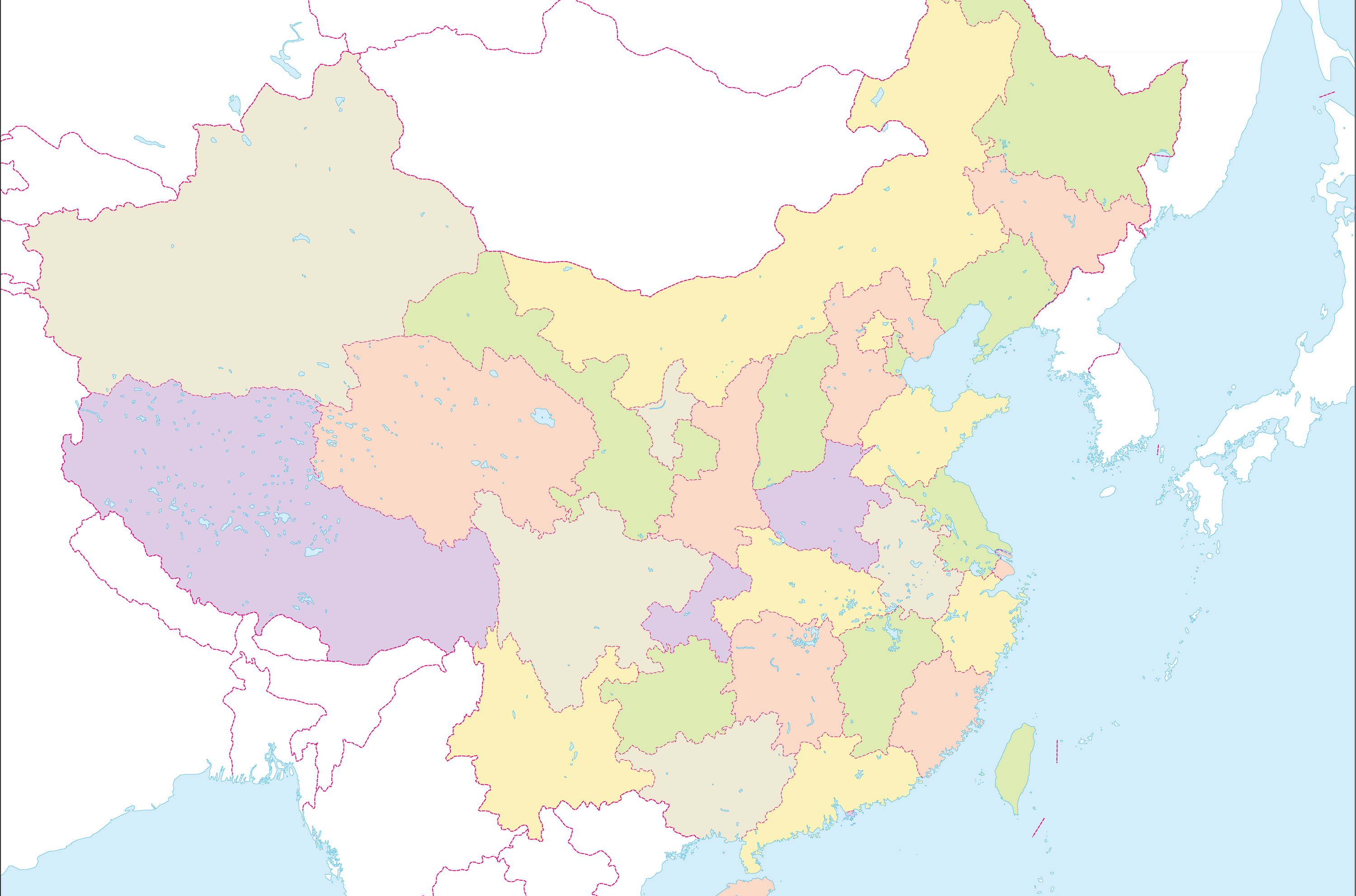 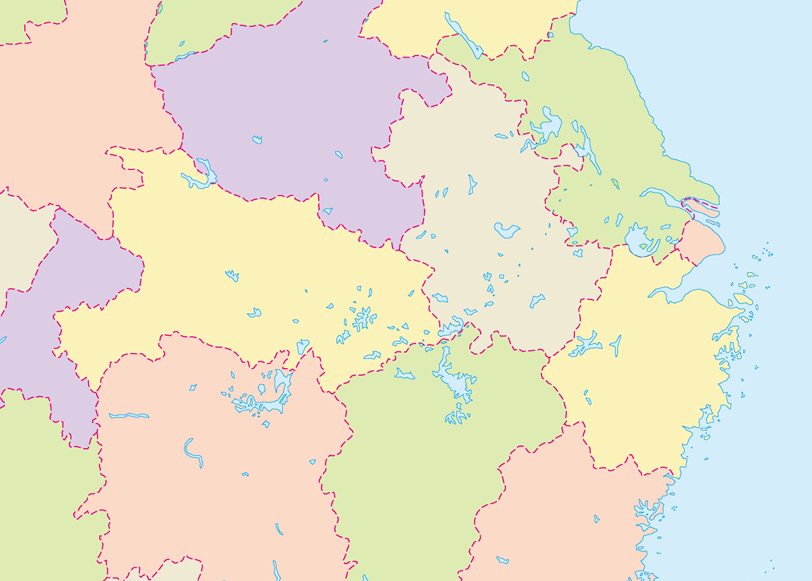 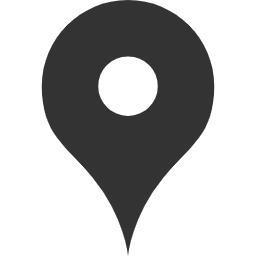 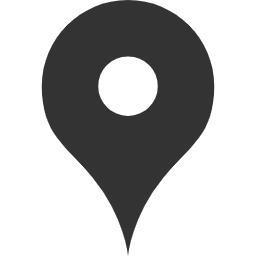 武漢
新昌郡